Математический КВН
МУДРЕНАЯ     ЗАДАЧА
Бедный заяц
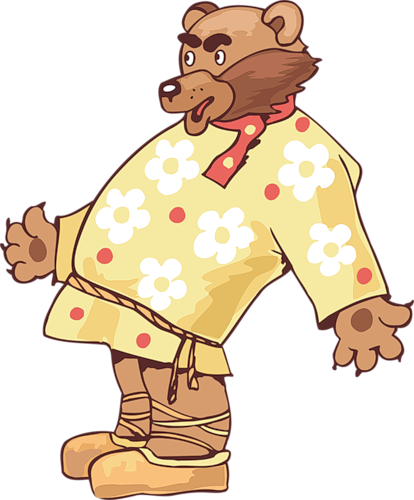 Половину всей моркови 
и ещё пол морковки
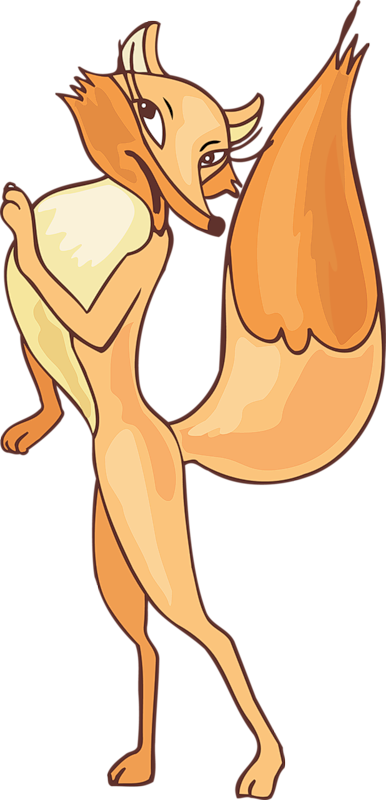 Половину оставшейся моркови 
и ещё пол морковки
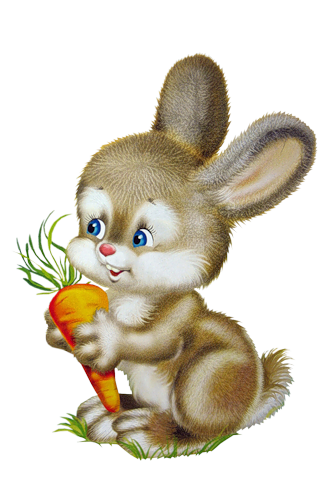 А у зайчика осталась 
одна морковка.
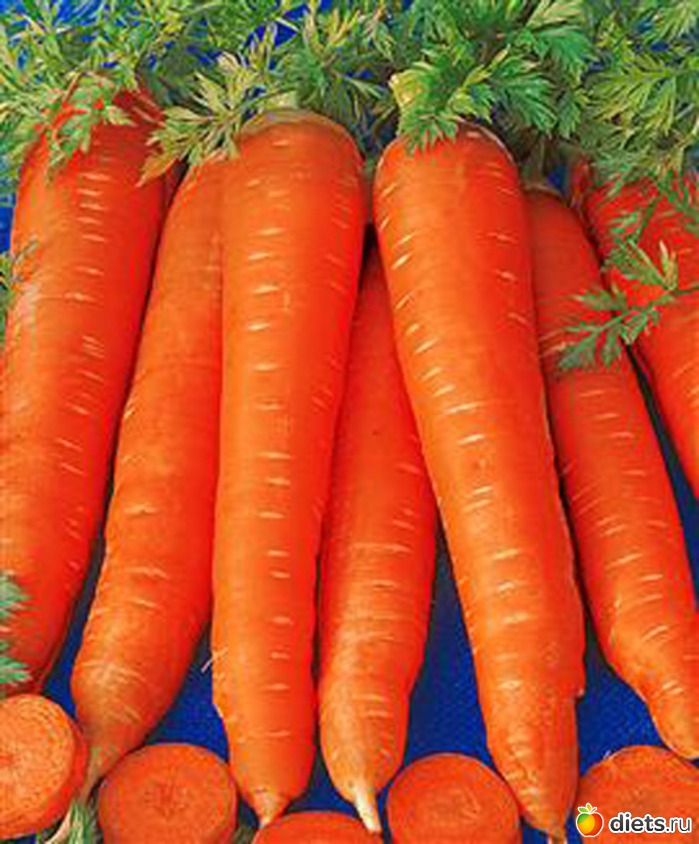 ?
Сколько у зайца морковок было сначала, 
сколько морковок медведю досталось,
 сколько лиса получила?
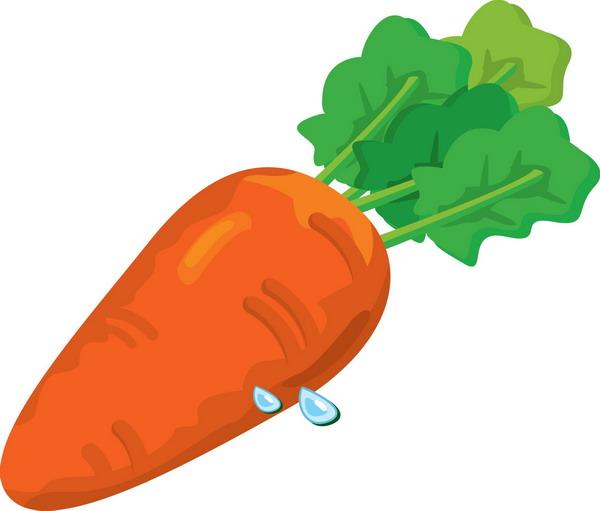 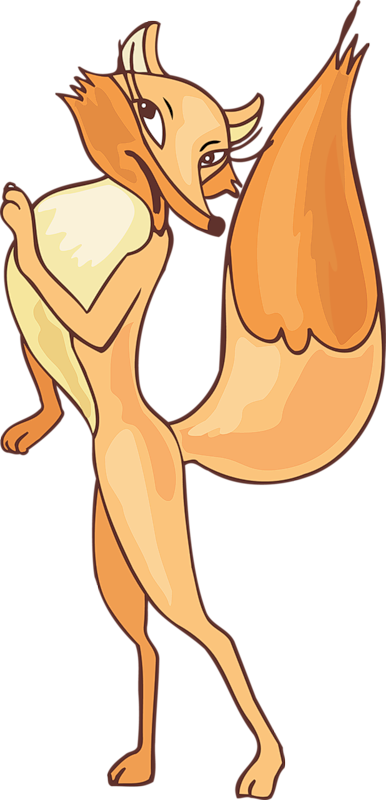 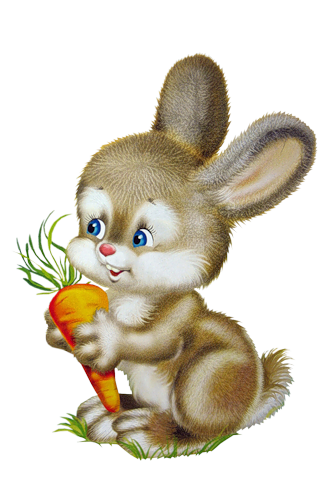 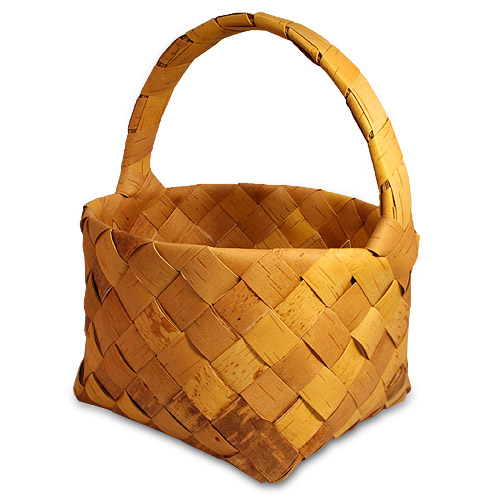 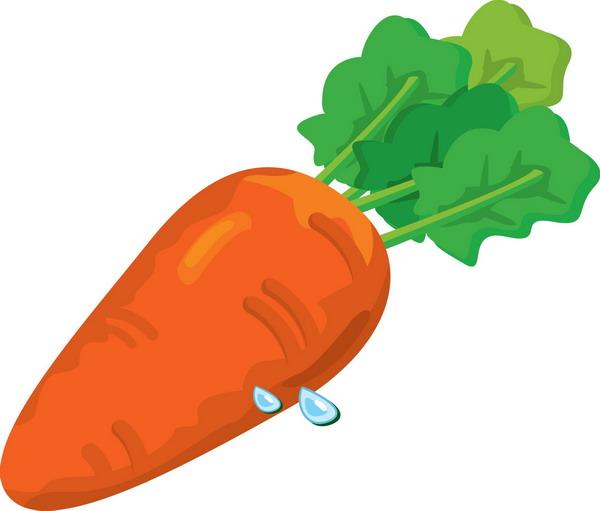 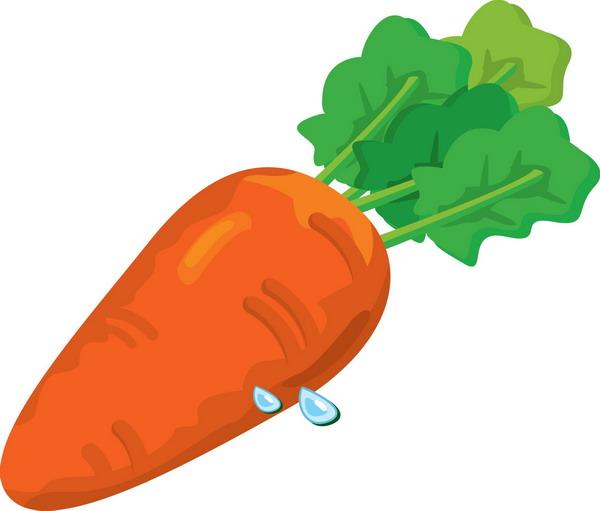 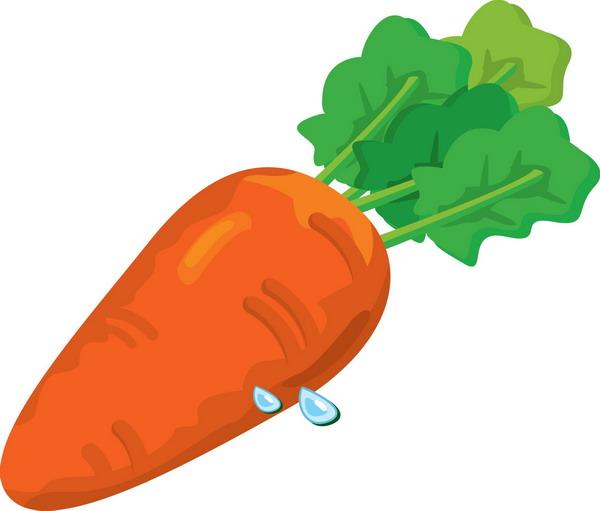 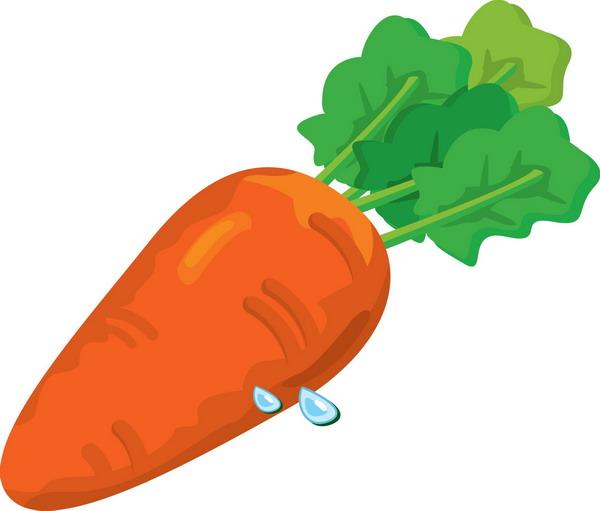 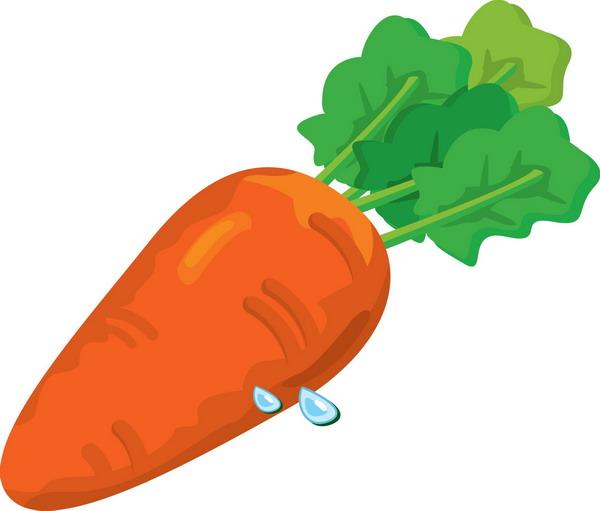 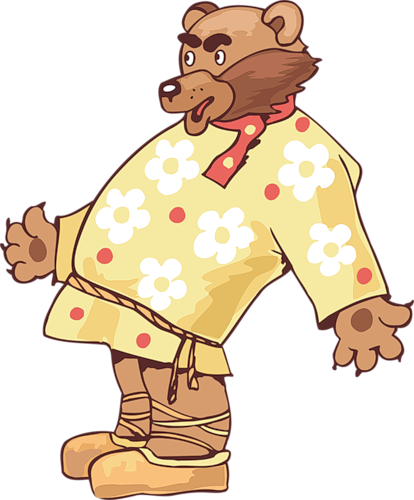 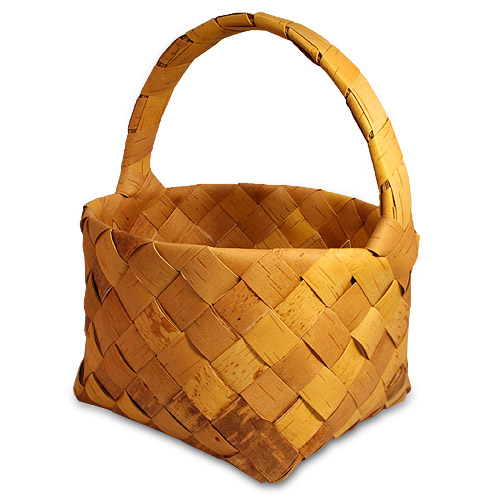 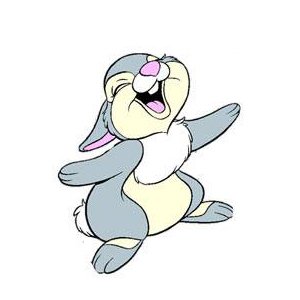 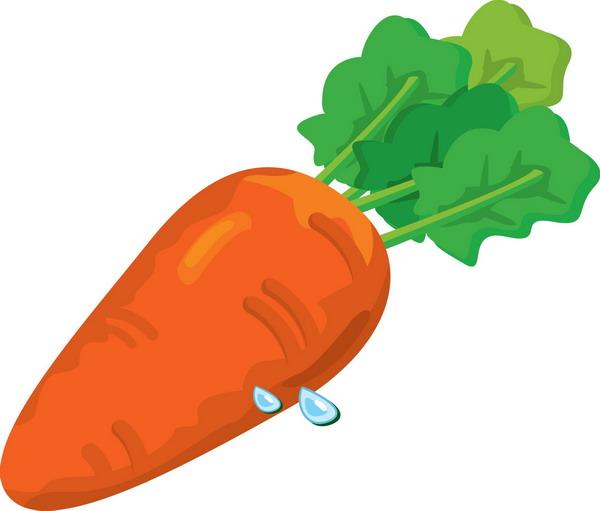 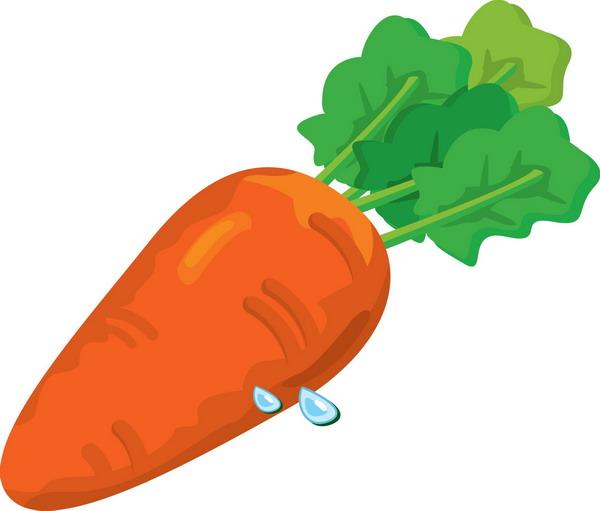 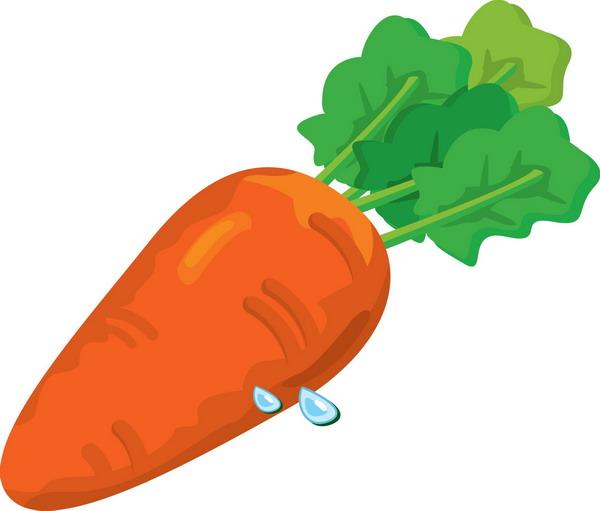 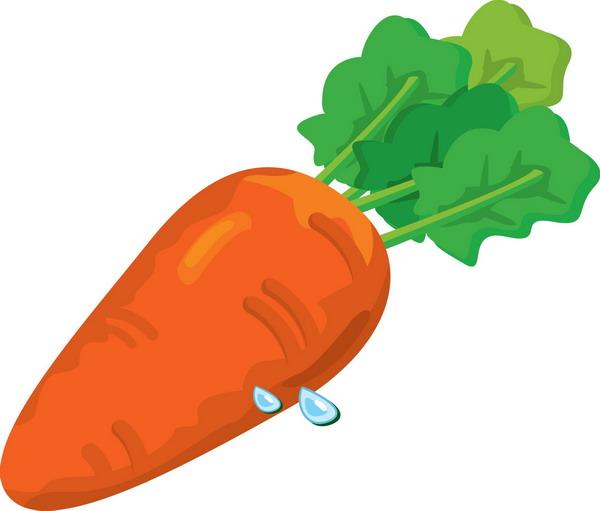 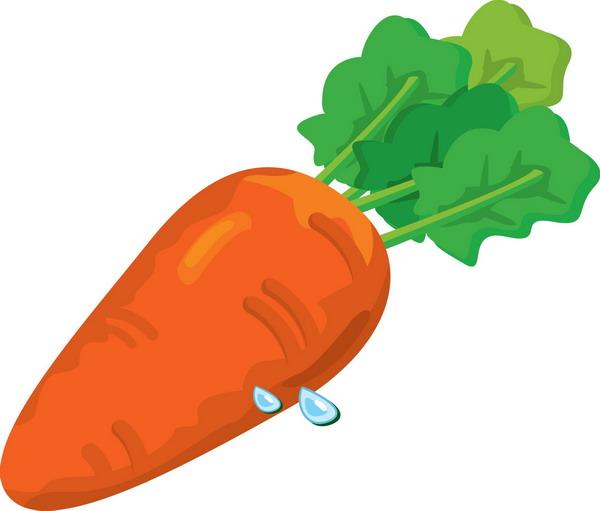 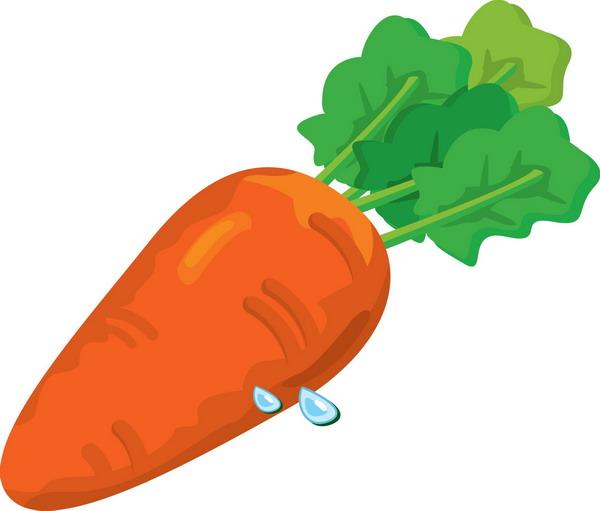 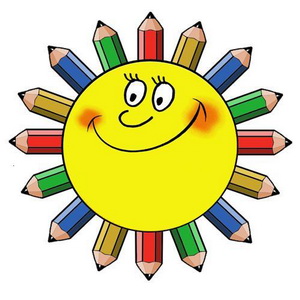 МОЛОДЦЫ!!!
КВН